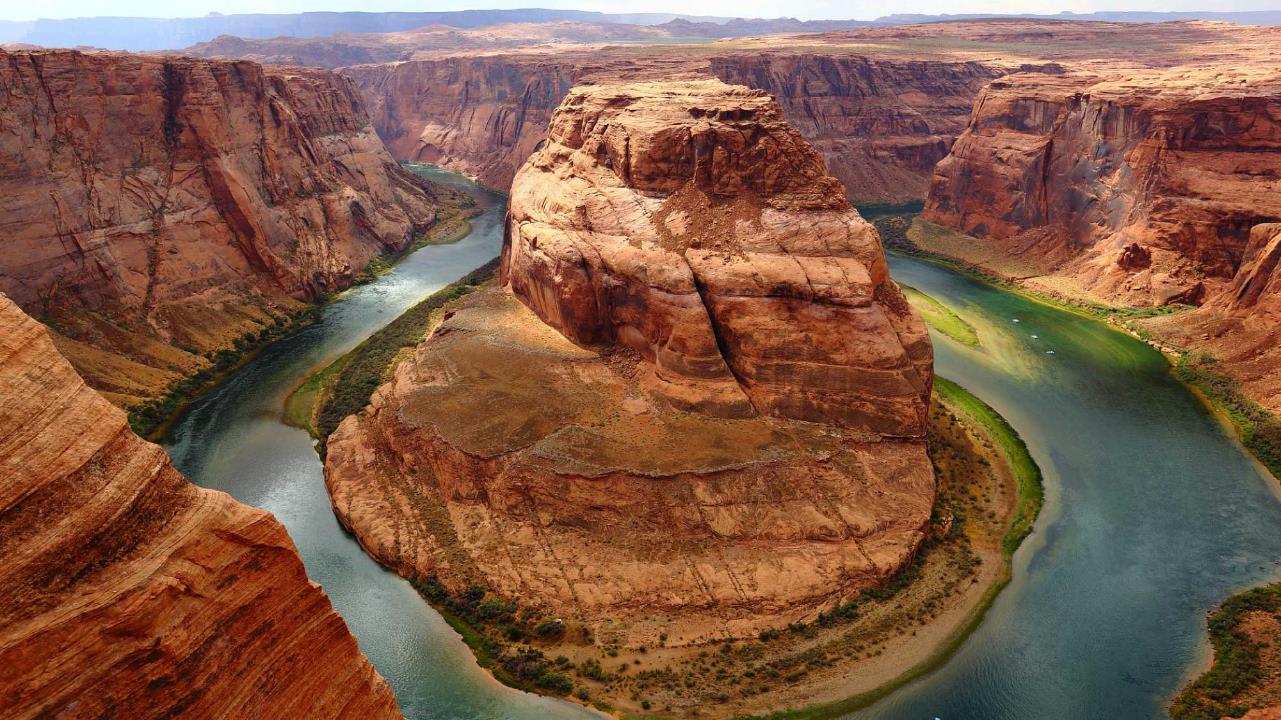 ACTIVIDADES DE CONJUTOBIENVENIDOS
N
Propósitos:

Identificar errores gramaticales y ortográficos  para mejorar nuestra redacción y el habla como medio de comunicación.
Fortalecer el conocimiento gramatical por medio de actividades que posibiliten una reforma positiva en nuestros procesos pedagógicos y de vida.
Competencias intencionadas:

Comunicación lingüística.
Pragmática.
Digitales.
O
E
S
AGENDA
Oración.
Reflexión.
Introducción a la ortografía.
Actividad funciones gramaticales.
Evaluación.
[Speaker Notes: Una plantilla de estudiantes para diseñar la excursión a un lugar y enseñarlo a los demás alumnos. Incluye instrucciones para el alumno sobre qué incluir en cada diapositiva y qué contenido se debe considerar.]
Oración:
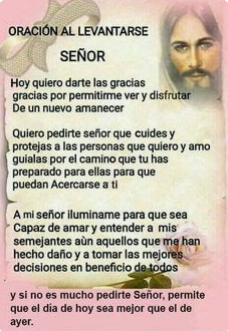 Reflexión:
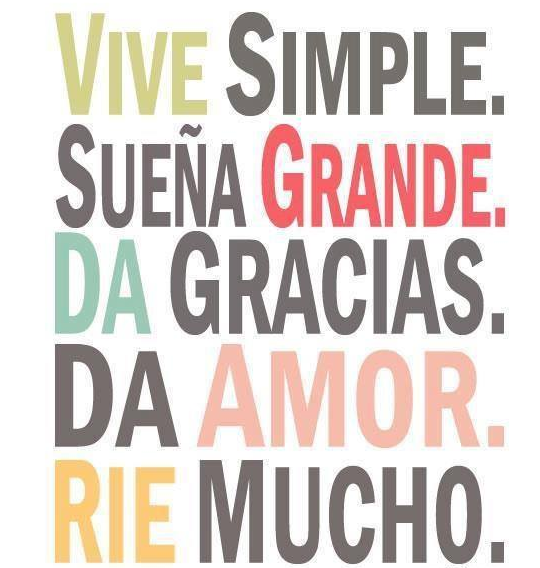 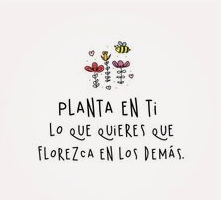 Hablemos de ortografía y forma.
Sabías que:
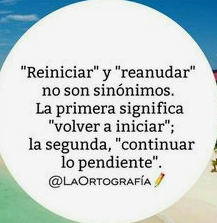 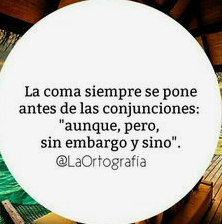 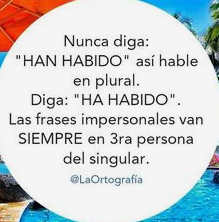 Hablemos de ortografía y forma.
Sabías que:
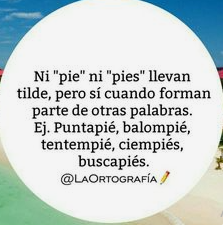 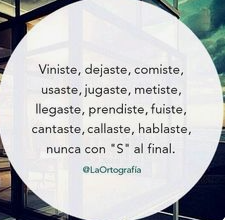 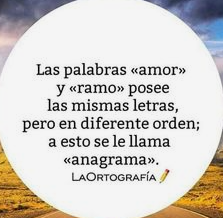 Actividad herramienta tecnológica: https://www.hacertest.com/cultura/ortografia/13/
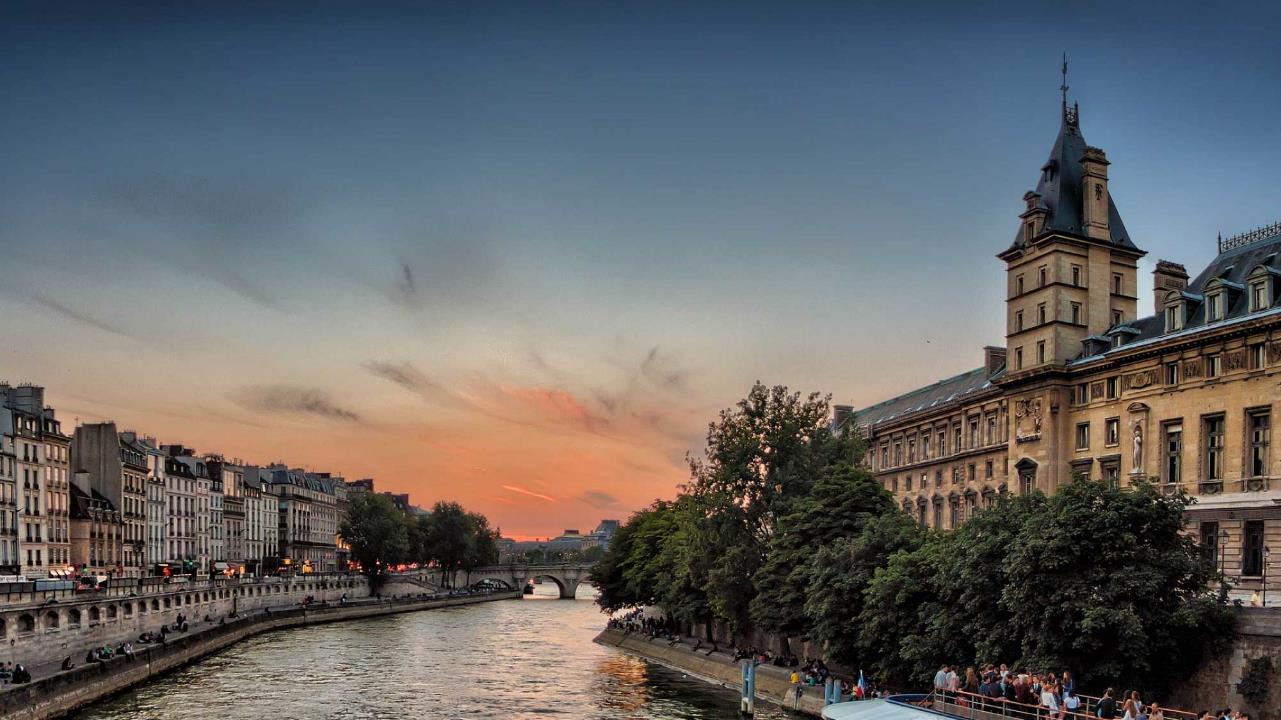 EVALUACIÓN